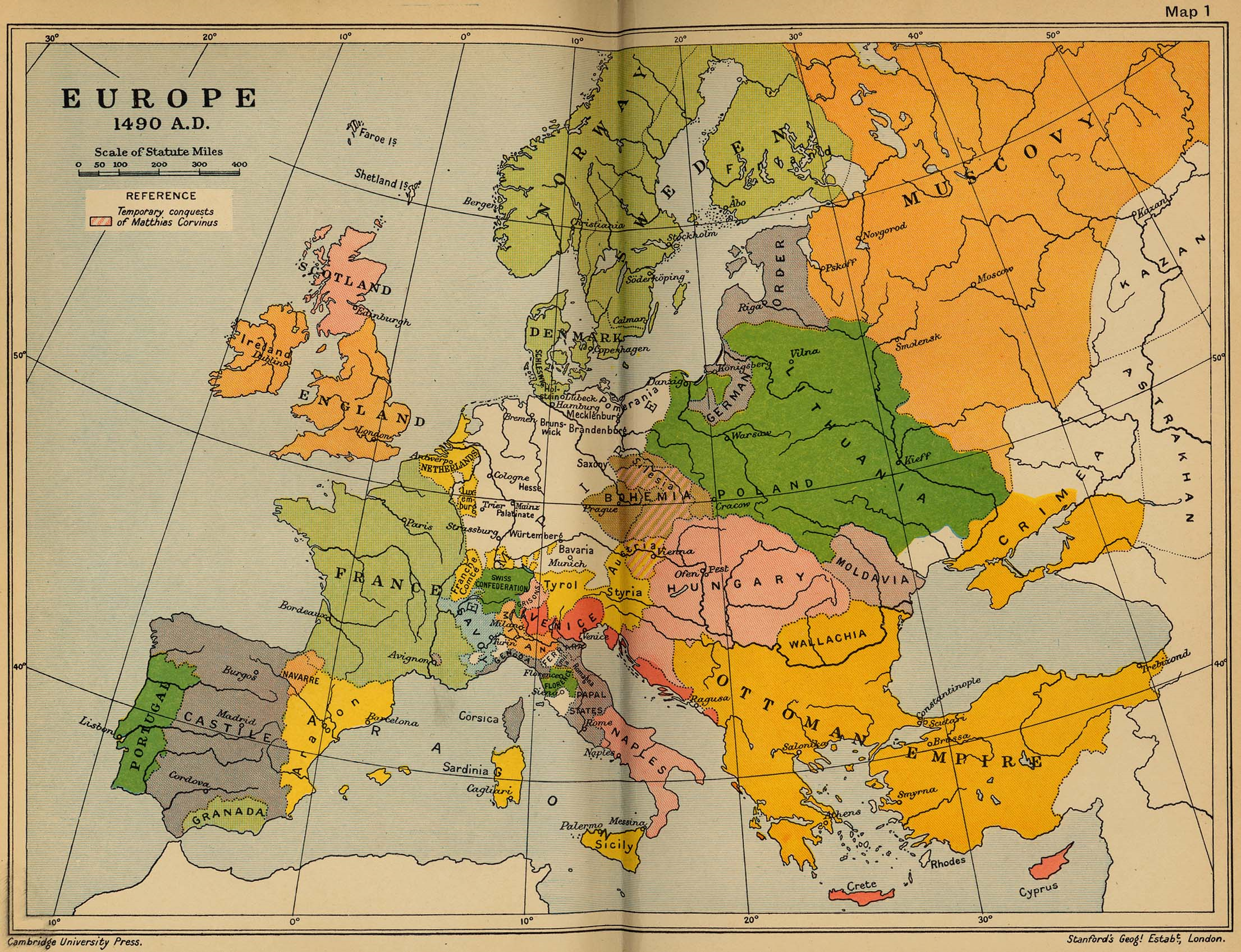 What is the difference between this map of Europe (from 1490) and a modern map of Europe?

See if you can spot 5 differences – for example – what we now would recognise as Greece is called the Ottoman Empire.
Options AssembliesHistory, Geography and RE
Background…
Traditionally most students would take at least one of the Humanities (History, Geography or RE).
It is an Ebacc subject although that is less important these days
Some of our students choose to take 2 (or 3!) of the subjects 
They all involve writing extended answers and there is no coursework component

They are ALL amazing…
Remember – when choosing your options it’s important to consider what you enjoy and not worry about which teacher you might have or what your friends are doing!
History
Careers for students of History include:
Journalism, Law, Teaching, Civil Service, Voluntary sector, Diplomacy, anything really!
Mrs Eastham worked in the city for an Investment Bank before training as a teacher!
Content heavy but a great understanding of history and foundation for further study of many things.  Extended answers and source evaluation.
Geography
Can you name a country?
Careers for students of Geography include:
Journalism, Law, Teaching, Civil Service, Voluntary sector, Diplomacy, Travel Guide, Sustainability related jobs (big at the minute!) anything really!
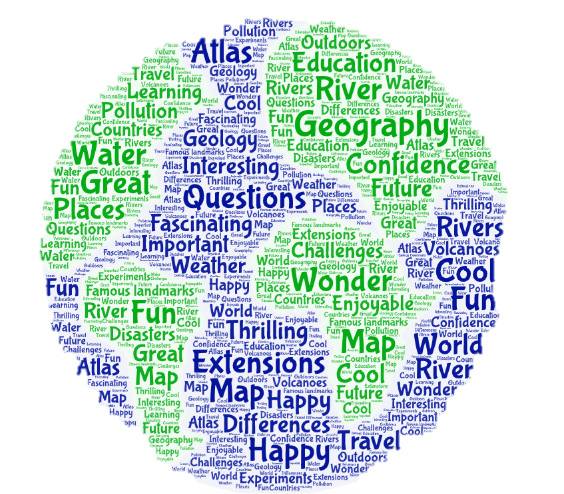 Who should study geography?
Anyone who is interested in learning about the world, people, places and life on Earth. If you want to work abroad geography could be a good option!
Careers for students studying RE:
 Teaching, national and local government, civil service, social work, law, journalism, NGOs, voluntary service… and many, many more!
Religious Studies
Great course – well respected in terms of academic study and provides understanding of importance of religion (or lack of it) in modern society.
Don’t need to be religious to study it!
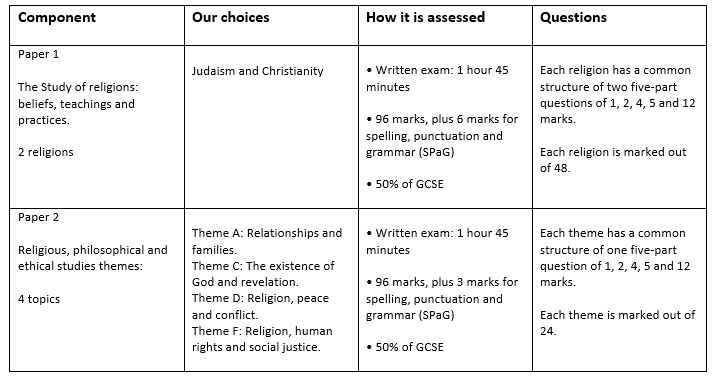 Any questions?
Speak to anyone in the Humanities Department


Good luck with your choices!!
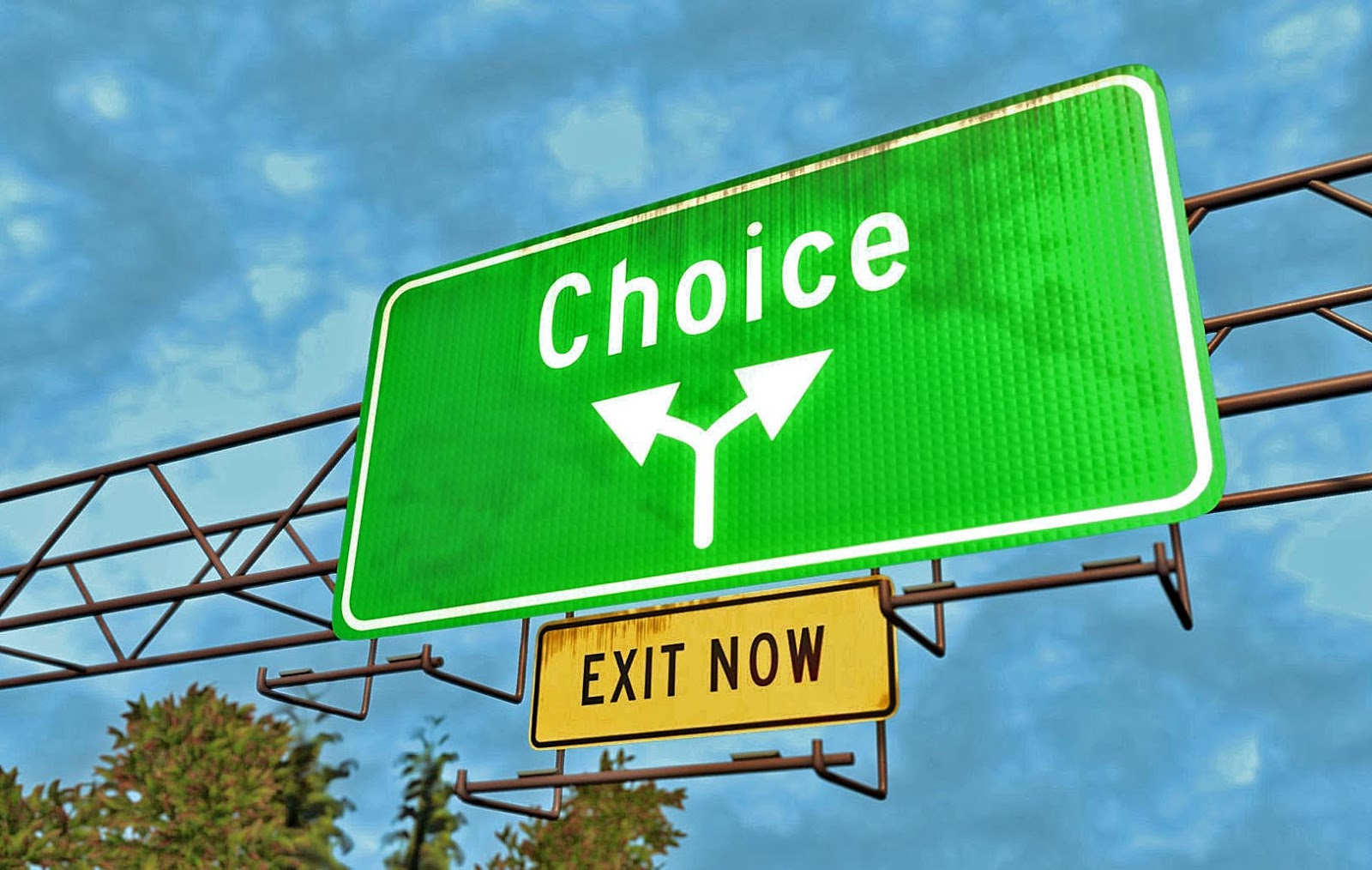